PRESSEGESPRÄCH

SOZIALGERICHT  REUTLINGEN
29. April 2022
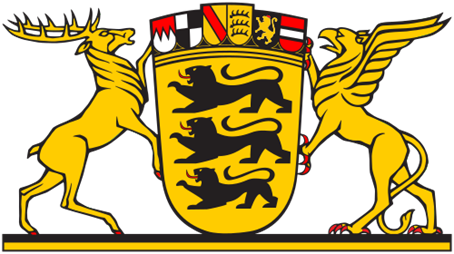 Entwicklung der Eingangszahlen seit 2017
Klagen und Eilanträge
2500
4000
2000
3500
3355
1500
3095
3000
3018
2986
2833
1000
500
2018
2019
2020
2021
2017
[Speaker Notes: Zunahme der Eingänge im Vergleich zum Vorjahr um ca. 5,5 %]
Entwicklung der Eingänge von Eilanträgen seit 2017
300
250
240
236
230
200
210
204
150
100
50
2021
2018
2019
2020
2017
[Speaker Notes: auch hier Anstieg sogar um ca. 16 %]
Entwicklung der Eingänge
Klagen und Eilanträge in den einzelnen Rechtsgebieten seit 2017
[Speaker Notes: Zunahme in KR; Rückgang in SGB II (Hartz IV) und SB; in allen anderen Rechtsgebieten relativ konstant]
Eingänge (Klagen und Eilanträge) in Angelegenheitennach dem SGB II – Hartz IV
Vergleich Geschäftsjahr 2021 zu den Vorjahren ab 2017
2021
566
2020
667
2019
644
2018
622
2017
667
600
700
500
400
300
200
100
[Speaker Notes: Rückgang um ca. 15 %]
Eingänge (Klagen und Eilanträge) in Angelegenheitender Kranken- und Pflegeversicherung
Vergleich Geschäftsjahr 2021 zu den Vorjahren ab 2017
2021
601
2020
465
2019
674
2018
774
476
2017
400
600
700
800
200
500
300
100
[Speaker Notes: deutlicher Anstieg um ca. 29%]
Entwicklung der Erledigungsszahlen seit 2017
Klagen und Eilanträge
2500
4000
2000
3500
3474
3374
1500
3000
3203
2801
2764
1000
500
2018
2019
2020
2021
2017
[Speaker Notes: leichter Anstieg um ca. 1 %]
Arten der Erledigung
9,80 %
30,94 %
1,01 %
2,26 %
6,95 %
30,12 %
7,65 %
11,21 %
Entscheidungen
Urteil
309
Insgesamt
771
Gerichtsbescheid
462
[Speaker Notes: Zunahme der Entscheidungen durch Gerichtsbescheid als Corona-Folge]
Erfolgsquote Entscheidungen
Durchschnittliche Verfahrensdauer in Monaten
Durchschnittliche Verfahrensdauer in Monaten 
im Vergleich mit 2020
[Speaker Notes: leichter Anstieg der Verfahrensdauer]
Entwicklung der anhängigen Verfahren am Jahresende seit 2017
[Speaker Notes: Zunahme um ca. 6 %]
Anteil der einzelnen Rechtsgebiete am Gesamtbestand
2021
Die Sozialgerichtsbarkeit in Baden-Württemberg
Acht
Viele
Ein
Sozialgerichte
Akteure
Landessozialgericht
Ca. 180 Richter/innen
Rund 1.300 ehrenamtliche Richter/innen insgesamt
Mehr als 370 Angestellte
Stuttgart
Karlsruhe
Mannheim
Heilbronn
Ulm
Freiburg
Konstanz
Reutlingen
Stuttgart
Ca. 50 Richter/innen
Rund 200 ehrenamtliche Richter/innen
Stand: 1. März 2022
Sozialgericht Reutlingen
Landkreis Tübingen
Landkreis Zollernalbkreis
Landkreis Freudenstadt
Landkreis Rottweil
Landkreis Tuttlingen
Landkreis Reutlingen
Landkreis Schwarzwald-Baar-Kreis
Gerichtsbezirke
Personalbestand
		zum 01.03.2022
Beschäftigte:				   29
Richterlicher Dienstin Vollzeit:				   10	 
Richterlicher Dienstin Teilzeit (0,75 AKA):		 	     1	     
Nichtrichterlicher Dienst:  		   18        
Ehrenamtliche Richter/innen:         182	  
Kammeranzahl:				    11
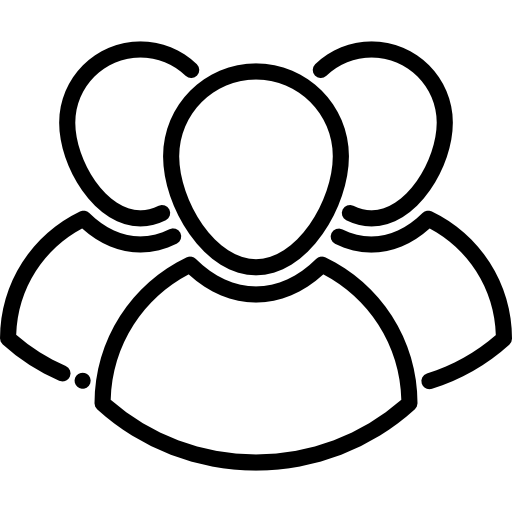